Problèmes de prévention modernes. Promotion de modes de vie sains.
La protection de la santé est un ensemble de mesures politiques, économiques, juridiques, sociales, culturelles, scientifiques médicales, sanitaires et épidémiologiques visant à préserver et à promouvoir la santé de chaque personne, de la famille et de la société dans son ensemble, à maintenir une longue vie active et à fournir des soins médicaux et préventifs.

La Promotion de la santé est un processus permettant aux gens d'améliorer le contrôle de leur santé et de l'améliorer.
Une attitude positive envers la santé est une position relativement stable, l'établissement d'un mode de vie sain, le changement d'habitudes nocives pour la santé, la formation de conditions pour atteindre un niveau de santé optimal. 

La motivation à la formation d'un besoin de santé est l'incitation des individus à agir pour renforcer, préserver et restaurer la santé. La 

Promotion de la santé est au cœur de l & apos; élaboration et de l & apos; élaboration des politiques et stratégies de l & apos; état et de la société en matière de santé.
Prévention (grec. Prophylaktikos)- complexe diverses mesures visant à prévenir un phénomène et/ou à éliminer les facteurs de risque.

La prévention dans les soins de santé est une activité pratique par laquelle il est possible de préserver et d'améliorer la santé de la population, d'élever une jeune génération en bonne santé, d'assurer une capacité de travail élevée et une vie active prolongée.
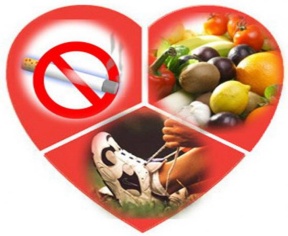 Prévention des maladies - un système de mesures de nature médicale et non médicale visant à prévenir, réduire le risque de développer des anomalies dans l'état de santé et des maladies, prévenir ou ralentir leur progression, réduire leurs effets néfastes.
La prévention médicale est un système de mesures préventives mis en œuvre par le biais du système de santé.

La prévention médicale par rapport à la population est définie comme:
individuel- mesures préventives menées avec des individus;
 groupe-activités de prévention menées avec des groupes de personnes présentant des symptômes et des facteurs de risque similaires( groupes cibles);
population (masse) - mesures préventives couvrant de grandes populations (population) ou la population en général. 
Le niveau de prévention au niveau de la population ne se limite généralement pas aux interventions médicales: il s'agit de programmes de prévention locaux ou de campagnes massives visant à promouvoir la santé et à prévenir les maladies.
La prévention primaire est un ensemble de mesures visant à prévenir les facteurs de risque de maladies associées à des conditions de vie défavorables, à l'environnement et à l'environnement de travail, au mode de vie.
La prévention primaire est un ensemble de mesures médicales et non médicales visant à prévenir le développement d'anomalies dans l'état de santé et de maladies communes à l'ensemble de la population, à certains groupes et individus régionaux, sociaux, d'âge, professionnels et autres.
La prévention primaire comprend:  
1) Mesures visant à réduire l'influence de facteurs nocifs sur le corps humain (amélioration de la qualité de l'air, de l'eau potable, de la structure et de la qualité de la Nutrition, des conditions de travail, de la vie quotidienne et des loisirs, du niveau de stress psychosocial et d'autres affectant la qualité de la vie), contrôle environnemental et sanitaire.
2) Mesures visant à promouvoir un mode de vie sain, y compris:  
mise en place d'un système de sensibilisation pour sensibiliser toutes les Catégories de la population aux effets négatifs des facteurs de risque sur la santé et aux possibilités de les réduire; 
mesures visant à réduire la prévalence du tabagisme et de la consommation de tabac, à réduire la consommation d'alcool, à prévenir la consommation de drogues et de stupéfiants;  
encourager la population à adopter un mode de vie physiquement actif, à pratiquer la culture physique, le Tourisme et le sport, et à rendre ces activités plus accessibles.
3) Mesures visant à prévenir le développement de maladies et de traumatismes somatiques et mentaux, y compris de maladies professionnelles, d & apos; accidents, d & apos; incapacités et de décès dus à des causes non naturelles, d & apos; accidents de la route, etc.

4) Identification, au cours des examens médicaux préventifs, de facteurs nocifs pour la santé, y compris comportementaux, afin de prendre des mesures pour les éliminer afin de réduire le niveau d'action des facteurs de risque.

5) Réalisation de l'immunoprophylaxie de divers groupes de population.

6) le rétablissement Des personnes et des groupes de la population sous l'influence de facteurs défavorables à la santé avec l'utilisation de mesures médicales et non médicales.
Prévention secondaire - ensemble de mesures médicales, sociales, hygiéniques, psychologiques et autres visant à détecter et à prévenir précocement les exacerbations, les complications et les maladies chroniques, les handicaps, entraînant une désadaptation des patients dans la société, une capacité de travail réduite, y compris le handicap et mortalité prématurée.
La prévention secondaire comprend:

 1) Éducation sanitaire et hygiénique ciblée, y compris le conseil individuel et en groupe, la formation des patients et de leurs familles avec des connaissances et des compétences liées à une maladie spécifique ou à un groupe de maladies.

 2) Effectuer des examens médicaux afin d'évaluer la dynamique de l'état de santé, le développement de maladies pour déterminer et mener des mesures récréatives et thérapeutiques appropriées.

3) Organiser des cours de traitement préventif et de récupération ciblée, y compris la nutrition thérapeutique, des exercices de physiothérapie, des massages médicaux et d'autres méthodes thérapeutiques et prophylactiques de réadaptation, des cures thermales.
4) Conduire une adaptation médicale et psychologique aux situations changeantes dans un état de santé, en formant la perception et l'attitude correctes aux capacités et aux besoins modifiés du corps.

5) Réalisation de mesures de nature étatique, économique, médicale et sociale, visant à réduire le niveau d'influence des facteurs de risque modifiables, à préserver la capacité de travail résiduelle et l'adaptabilité dans l'environnement social, à créer les conditions d'un soutien optimal à la vie des patients et des personnes handicapées (par exemple: production de nutrition médicale, mise en œuvre décisions d’architecture et d’urbanisme et création de conditions appropriées pour les personnes handicapées).
Prévention tertiaire - Réadaptation (réadaptation) - un ensemble de mesures médicales, psychologiques, pédagogiques et sociales visant à éliminer ou à compenser les handicaps, les fonctions perdues dans le but de restaurer le plus complètement possible le statut social et professionnel, la prévention des rechutes et des maladies chroniques.
L'objectif de promouvoir un mode de vie sain est la formation d'un comportement hygiénique de la population, basé sur des normes sanitaires et hygiéniques scientifiquement fondées visant à maintenir et à renforcer la santé, à assurer un niveau élevé de capacité de travail et à atteindre une longévité active.
Pour atteindre cet objectif, les tâches suivantes doivent être résolues:
fournir les informations médicales et hygiéniques nécessaires à un mode de vie sain;
stimulation des activités des organismes publics et des organisations publiques pour créer les conditions d'un mode de vie sain pour la population;
 la participation de tous les personnels médicaux à l'éducation sanitaire et aux activités éducatives;
organisation d'un mouvement populaire pour la formation d'un mode de vie sain, combinant les efforts avec des mouvements nationaux de ce type dans des pays étrangers.
Les principales missions du département de prévention médicale
 1. Assurer l'interaction de l'institution médicale avec le Centre territorial de prévention médicale.
2. Soutien organisationnel et méthodologique aux activités des travailleurs médicaux d'un établissement médical pour identifier les facteurs de risque, un style de vie correct, promouvoir les connaissances médicales et hygiéniques et un mode de vie sain.
3. Mise en place d'un support d'information pour les spécialistes et divers groupes de la population sur les questions de santé, y compris par le biais des médias.
4. L'étude et l'évaluation des connaissances en matière de prévention et de modes de vie sains au sein de la population attachée en fonction de la nature et des caractéristiques du travail des différents services et bureaux de l'institution médicale.
5. Mise en œuvre de mesures scientifiquement fondées pour la prévention primaire et secondaire des maladies, les problèmes médicaux de formation sanitaire, l'éducation à l'hygiène et l'éducation de la population, en tenant compte du taux d'incidence de la population affectée.
6. Coordination et prestation d'activités consultatives et récréatives sur la préservation et la promotion de la santé de la population attachée.
7. Organisation, contrôle et analyse des activités des travailleurs médicaux de l'établissement médical sur les questions du maintien et de la promotion de la santé, de la réduction de la mortalité prématurée et de l'invalidité, de l'identification des facteurs de risque, de la correction des modes de vie et de la promotion des connaissances médicales et hygiéniques.
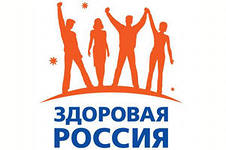 Méthodes de promotion d'un mode de vie sain:
Oral ;
Imprimé;
Clair;
Combiné.
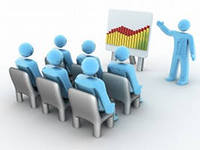 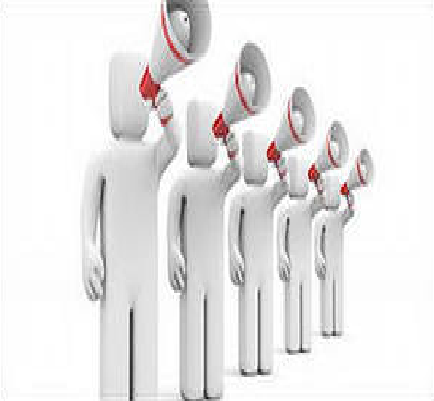 19
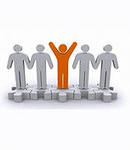 Propagande orale:
Conférence;
Conversation; 
Discussion.
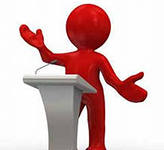 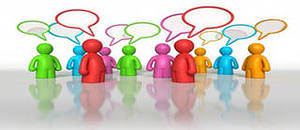 20
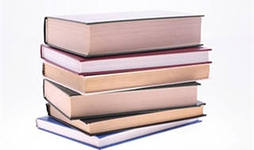 Propagande imprimée
moyens de propagande imprimée créés par les forces de notre propre équipe de médecins (slogans manuscrits, panneaux de questions / réponses, journaux muraux sanitaires, bulletins sanitaires);
imprimés (slogan imprimé, brochure, mémo, flyer, publication).
21
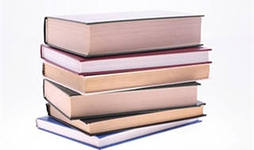 Propagande imprimée
Avantages de la méthode de propagande imprimée:
 Grande circulation de documents imprimés. 
 Couverture de la population générale. 
 La possibilité de lecture répétée, contribuant à une meilleure absorption. 
 Précision de présentation.
22
Méthode visuelle (picturale)
volumineux signifie: mannequin, modèle, modèle, fantôme, sculpture, animal en peluche;
supports plats: affiche, dessin, diagramme, dessin, plan, diagramme, cartogramme, photographie, diapositive, transparents, pellicule, film et vidéo;
objets naturels: macro - et micropréparations, échantillons de la plante, monde animal, produits, produits;
moyens combinés: voiture d'exposition, festival de la santé, théâtre, théâtre de marionnettes, brigade de propagande;
 moyens techniques de propagande: filmoscope, caméra, épidémioscope, magnétophone, magnétoscope, lecteur, transparents sonores.
23
Méthode combinée
La méthode de propagande de masse, dans laquelle il y a un effet simultané sur les analyseurs auditifs et visuels, pour une meilleure perception par le public.

Cette méthode comprend: les productions théâtrales, les films d'éducation à la santé, les événements télévisés et pop.
24